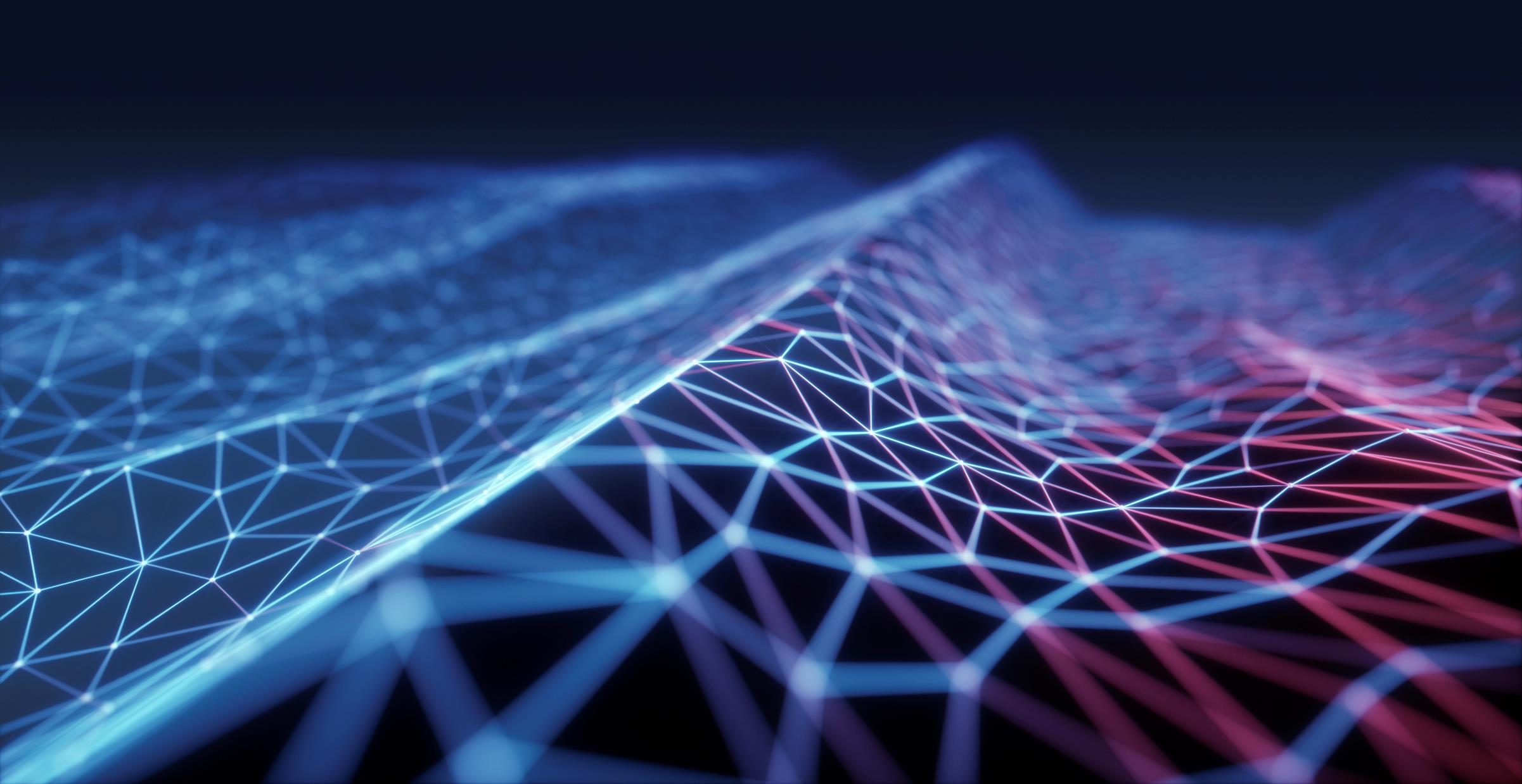 Tech design
Tech Requirements
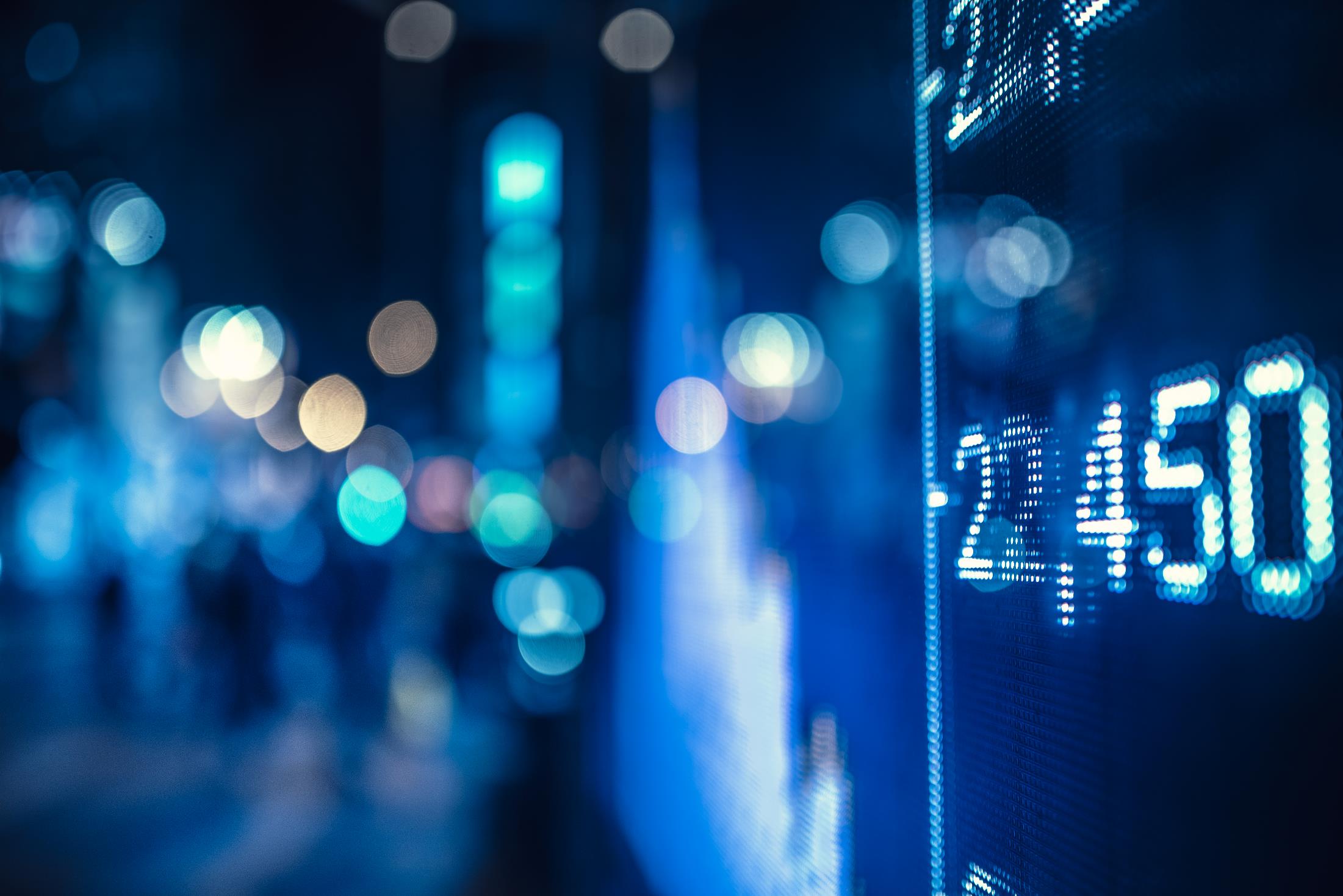 Digital Communications
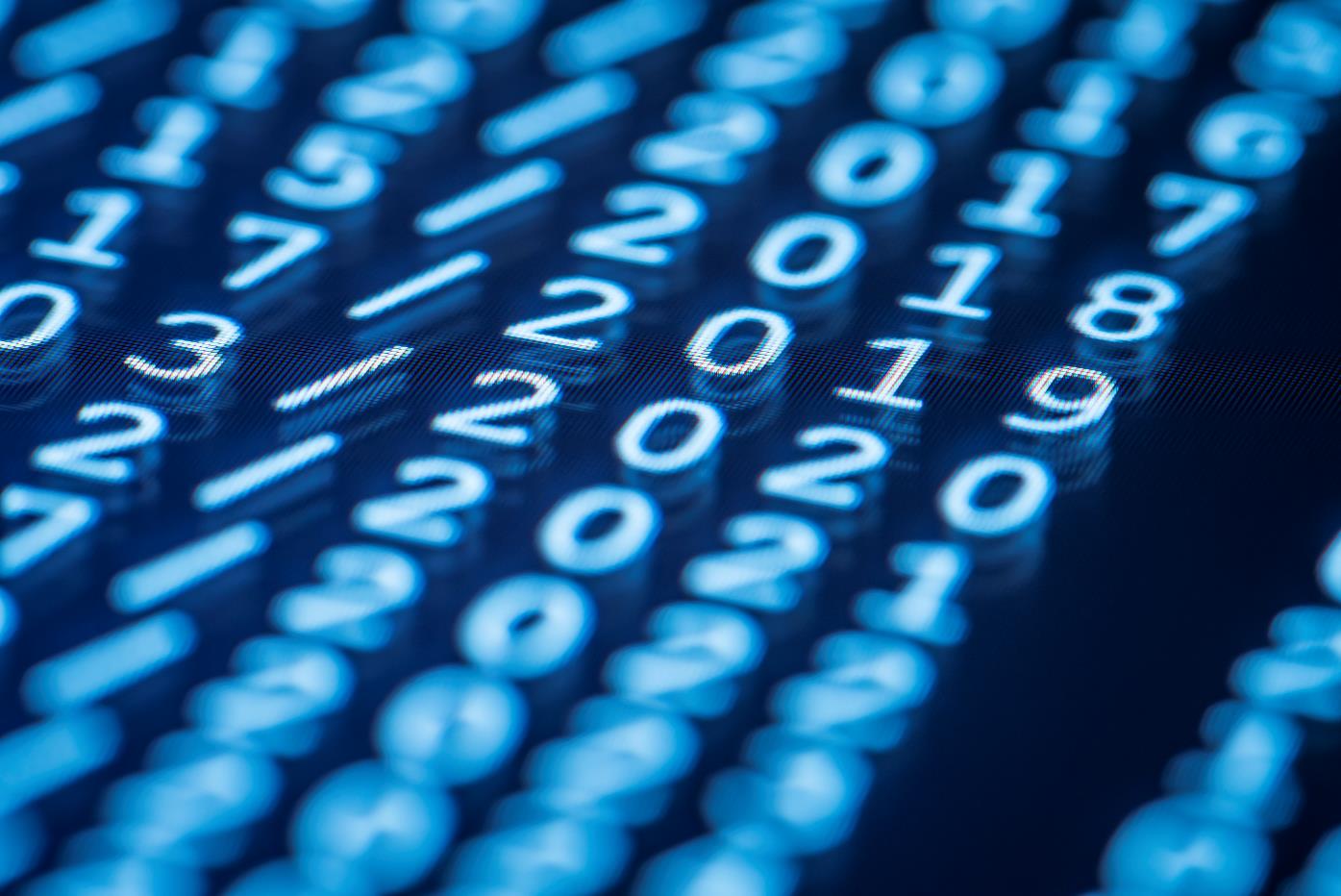 Thank You
someone@example.com